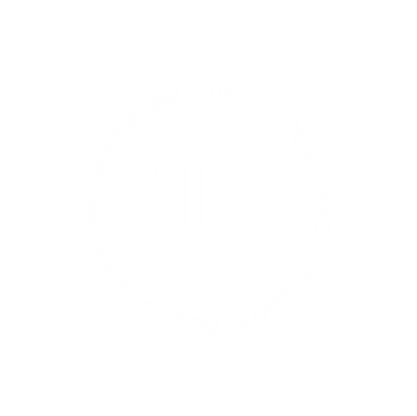 Дата проведення: 10.02.2022 
Час проведення: 14.00
ПЕДАГОГІЧНІ УМОВИ  ФОРМУВАННЯ ОСОБИСТІСНОЇ ЗРІЛОСТІ  ДОШКІЛЬНИКІВзаняття міської школи молодого майстра (вихователі, ІІ-й рік роботи)
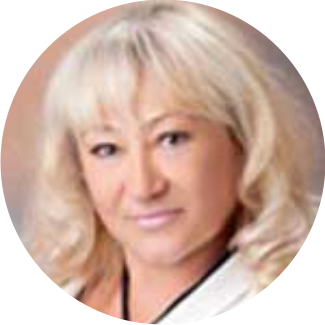 Спікер-консультант КУ “ЦПРПП ВМР” Лариса Бондарчук
1
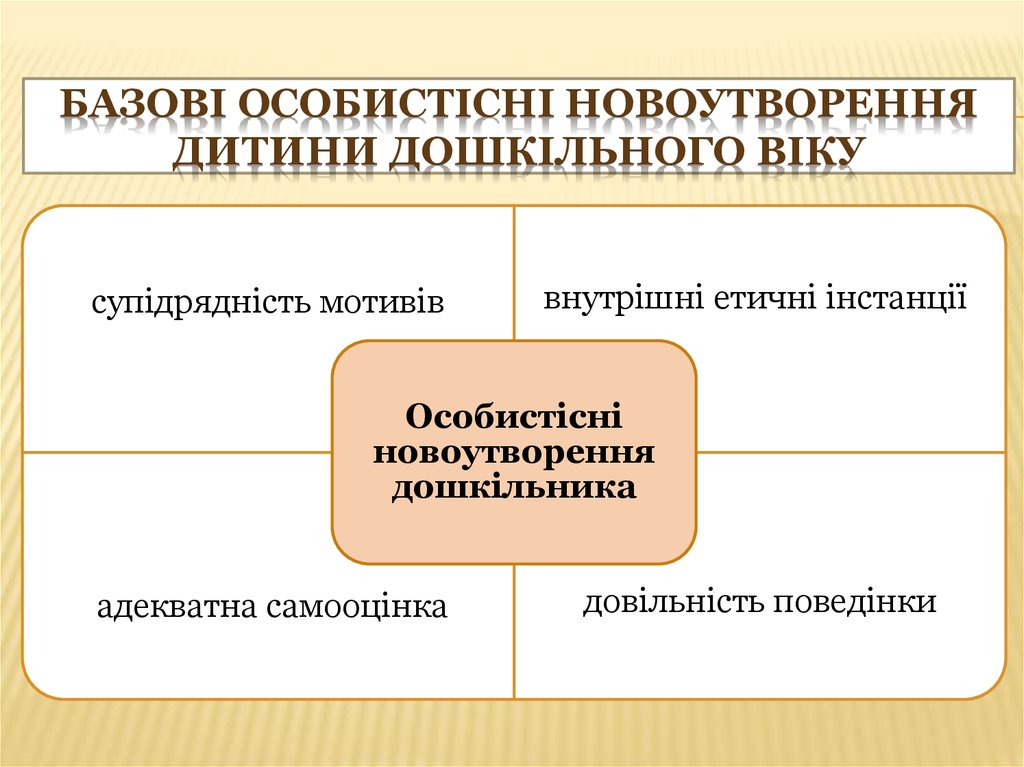 Особистісна зрілість — багаторівнева система, яка формується впродовж дошкільного дитинства поетапно.
2
3
Під час роботи  ВАЖЛИВО СТВОРИТИ УМОВИ:









З молодшими дошкільниками створити умови для розвитку спілкування малюків із дорослими й однолітками. Особливо важливо це на етапі, коли дитина вступає до закладу дошкільної освіти.  



У дітей середнього дошкільного віку слід розвивати цілеспрямованість поведінки й діяльності, заохочувати до довірливих відносин у спілкуванні й навчати усвідомлювати свою роль у ньому.


Старших дошкільників ознайомлювати з моральними цінностями, навчати правильно поводитися, спрямовувати їхню творчу активність, інтереси до різних видів діяльності тощо.
Враховуйте вікові особливості
4
Фонди «можу» і «хочу» в розвитку дошкільників
показник накопиченого особистістю життєвого досвіду, своєрідний запас її образів, знань, умінь, навичок, звичок, вражень, установок, правил, способів дій. Індивідуальний досвід дає дитині змогу задовольняти свої потреби, планувати діяльність, організовувати повноцінне особистісне буття.
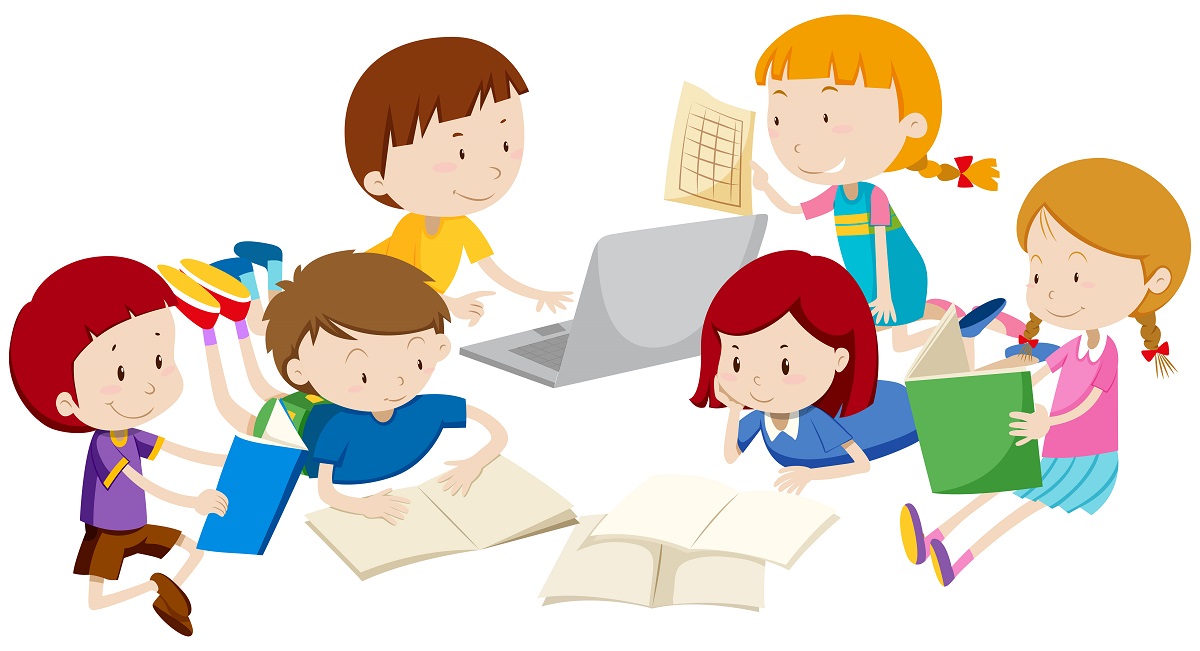 5
6
Індивідуальний досвід дитини
7
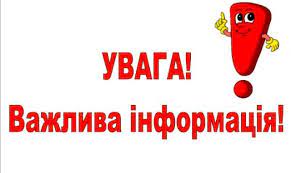 Особистісне зростання пов’язане не так з накопиченням знань та вмінь, як із формуванням елементарної світоглядної позиції, системи ціннісних ставлень до себе та світу, зі спрямованістю активності дитини.
8
Під час освітньої роботи педагоги мають:

«окультурювати» дитячі потреби;
розвивати елементарну систему цінностей;
формувати ціннісні ставлення до себе та навколишнього світу;
плекати вміння робити свідомий вибір, приймати самостійні рішення.
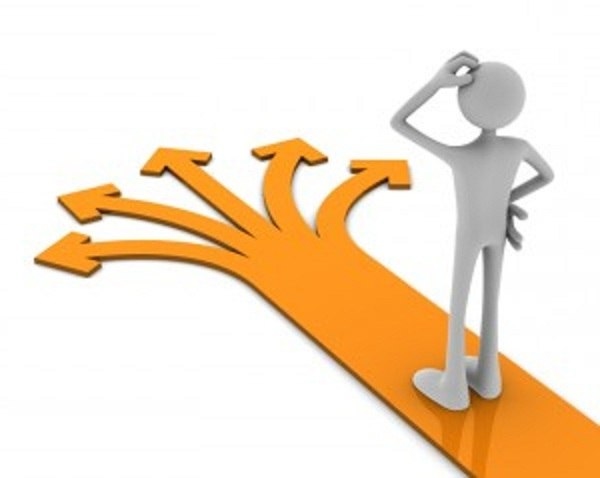 9
Педагогу варто керуватися існуванням тісного зв’язку між:


внутрішніми потребами й реалізованою назовні, проявленою поведінкою — потреби активізують, інтенсифікують її;
потребами та мотивами діяльності — що актуальніша, значущіша потреба, то сильніше мотивована діяльність;
мотивами та цінностями — що більше мотив діяльності соціально значущий, має для дитини особистісний смисл, то більшої цінності набуває.
10
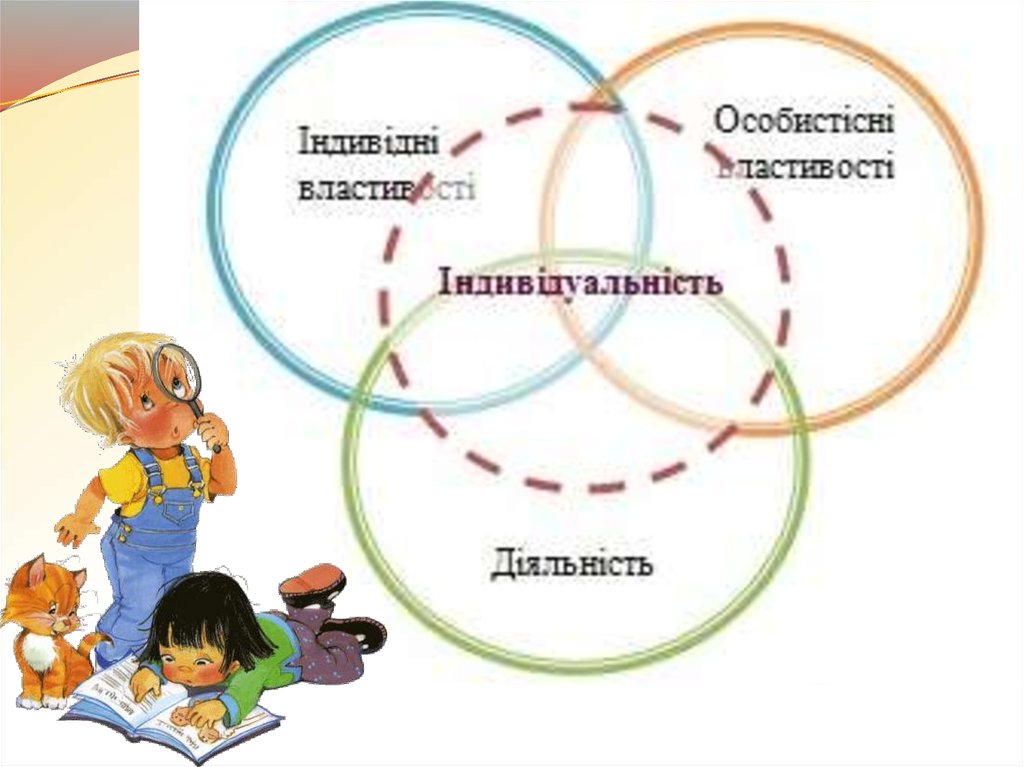 11
Використана література:

1. Бех І. Як формувати особистісну зрілість дошкільника /Іван Бех// Вихователь-методист дошкільного закладу. – 2020. - №10.
 
2. Електронні джерела: Кононко О. Розвиток особистісної компетенції дошкільника
 
 https://emetodyst.mcfr.ua/book?bid=36767
12
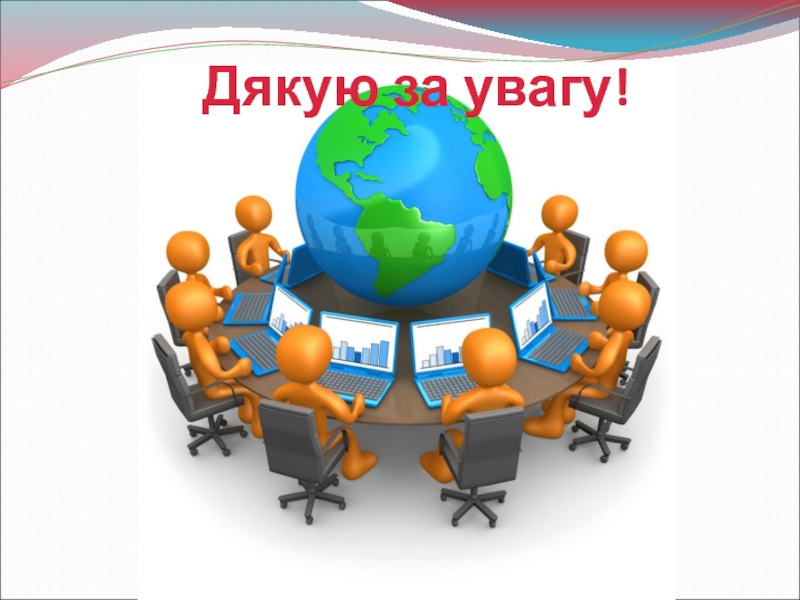 13